АМПЛИФИКАЦИЯ И СЕКВЕНИРОВАНИЕ
Лекция 4
Thermus aquaticus
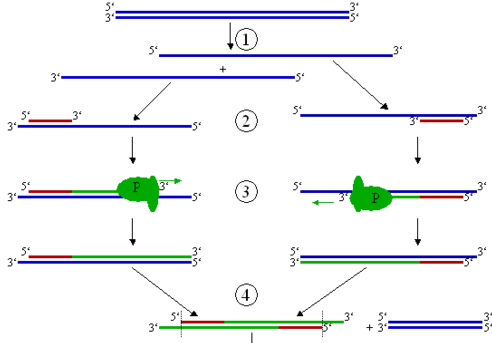 Схематическое изображение цикла ПЦР

Денатурация при 94 – 96 °С 	            (3) Элонгация при 72 °С (Р=полимераза)
Отжиг при 68 °С (например)	            (4) Закончен первый цикл.
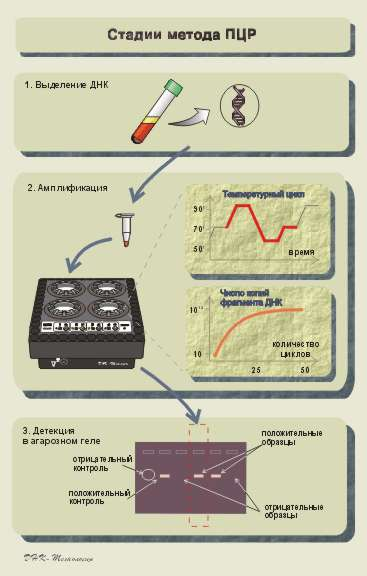 Бромистый этидий
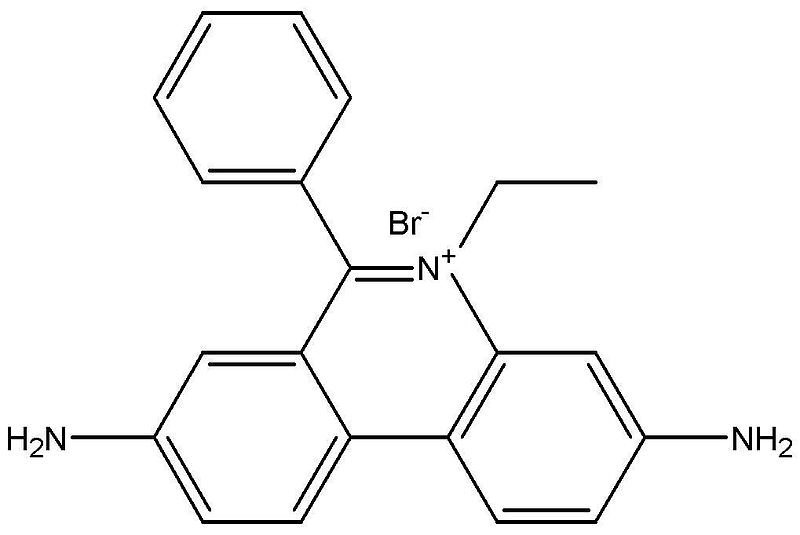 Схема RAPD–PCR
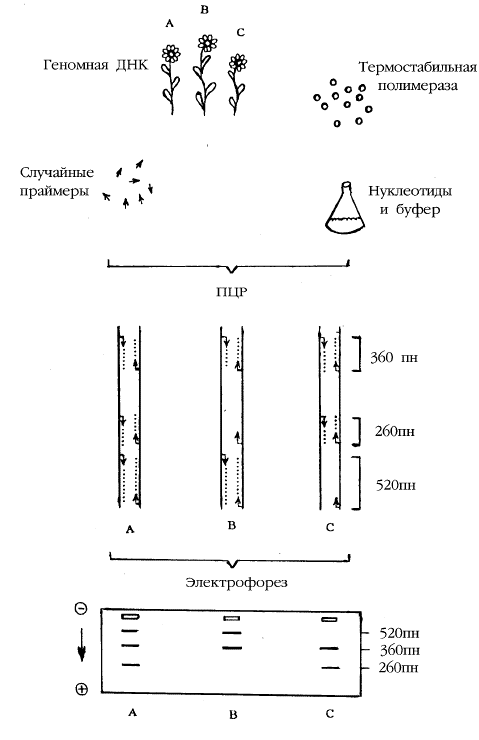 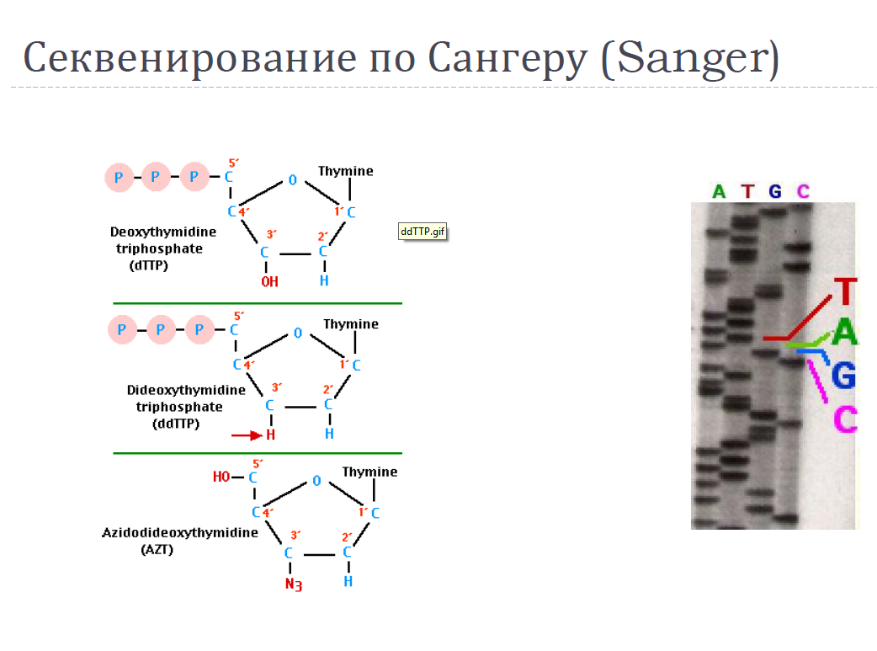 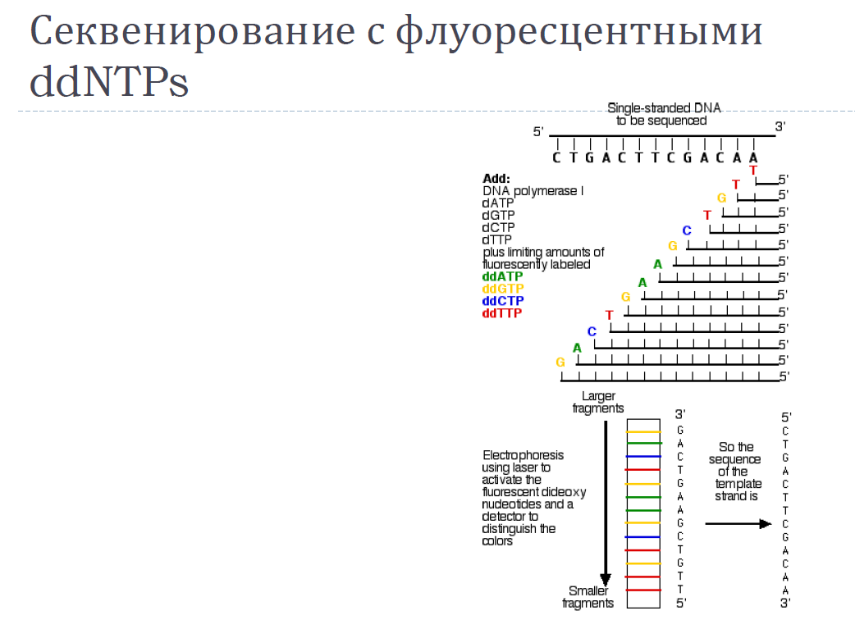 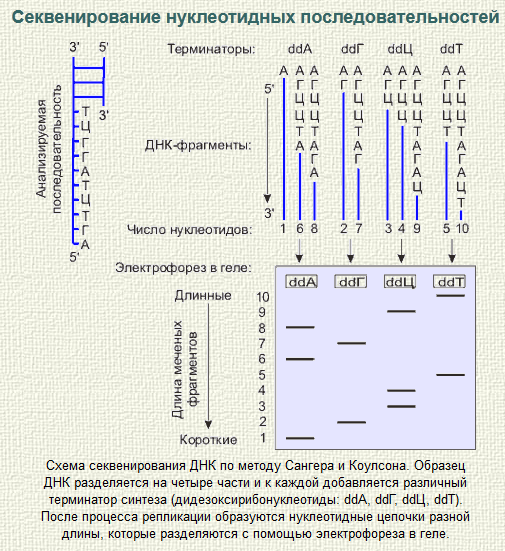